VELKOMMEN TIL FAGLIG FREDAG
Værd at vide
Forvaltningsretlige emner 
inden for miljøområdet
Vi spiller musik nu – tjek dine lydindstillinger, hvis du ikke kan høre musikken.
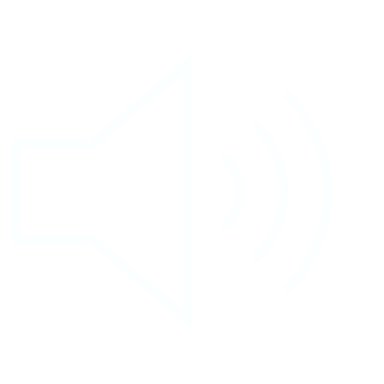 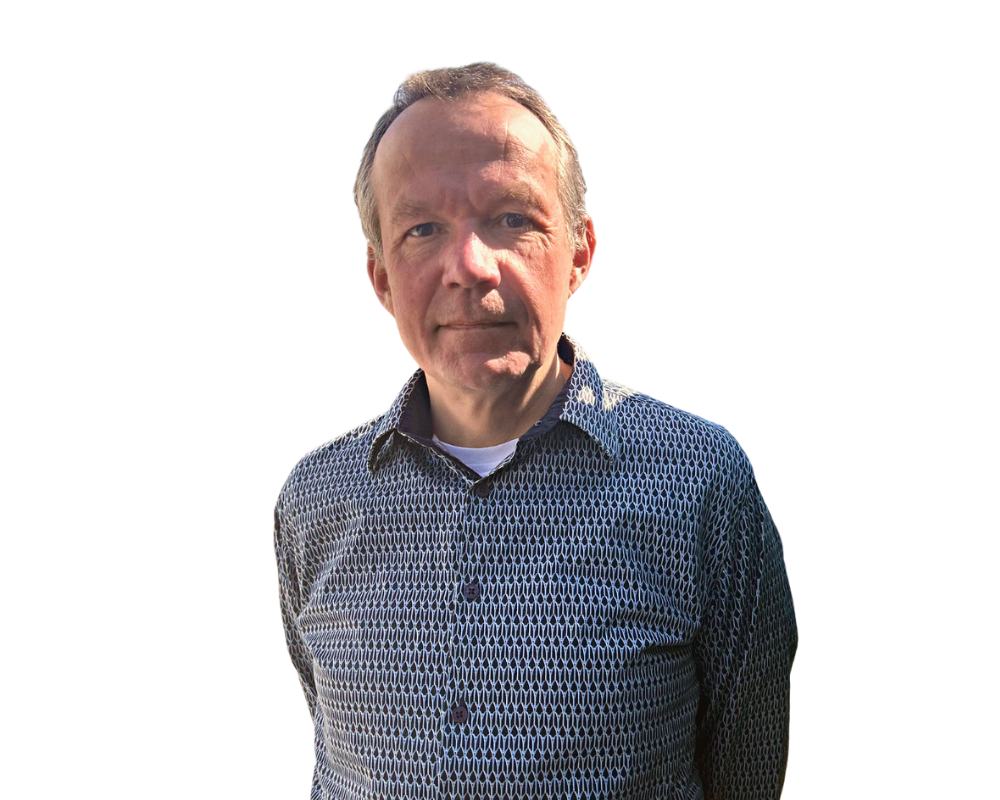 Med Mads Kobberø
Oplever du tekniske problemer, så tjek vores guide på schultz.dk/teknik - eller skriv til os via ”Q&A” i øverste højre hjørne.
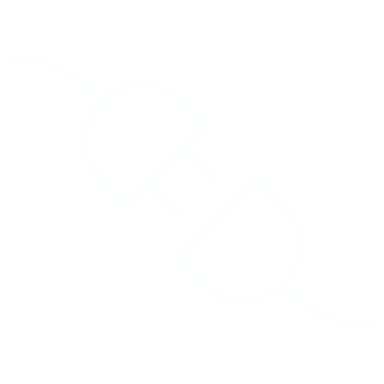 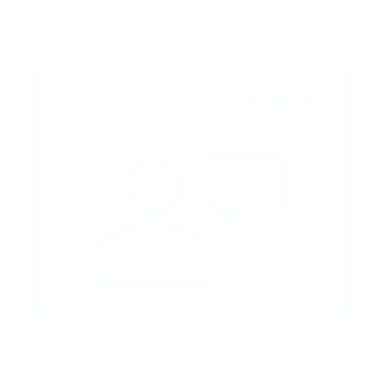 Du får adgang til optagelsen og alle slides efter webinaret.
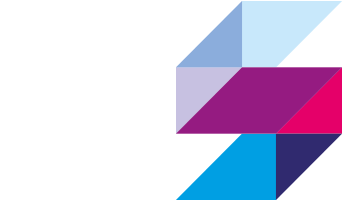 Webinaret starter om et øjeblik….
Aktindsigt – helt overordnet

Offentlighedsloven – de generelle regler om aktindsigt
Forvaltningslovens kapitel 4 – de generelle regler om aktindsigt
Miljøoplysningsloven – gælder for ”miljøoplysninger”
Miljøoplysningsloven – helt overordnet

Lov p.t. LBK nr. 980 af 16/08/2017

Implementerer Europa-Parlamentets og Rådets direktiv 2003/4/EF af 28. januar 2003 om offentlig adgang til miljøoplysninger. Sker i betydelig grad ved henvisning til OFL og FVL.
Aktindsigt – miljøoplysningsloven

Sag 22/07430 af 16. december 2022

”X Forsyning A/S har i den aktuelle sag meddelt afslag på aktindsigt alene med henvisning til 2013-offentlighedsloven.
Miljø- og Fødevareklagenævnet ophæver allerede på den baggrund X Forsyning A/S’ afgørelse …, idet selskabet har behandlet anmodningen ud fra et forkert retsgrundlag.”
Meroffentlighed – miljøoplysningsloven

NMK-810-00198 af 15. november 2017Det interne dokument knyttede sig til en sag, hvor der var givet afslag på en markvandingsboring.
”Det er Miljø- og Fødevareklagenævnets vurdering, at det undtagne dokument indeholder miljøoplysninger, jf. miljøoplysningslovens § 3 … Kommunens afgørelse er truffet efter den gældende offentlighedslov.
Da kommunen således ikke har truffet afgørelse efter miljøoplysningsloven … er afgørelsen truffet på et mangelfuldt retsgrundlag …
Miljø- og Fødevareklagenævnet skal i den forbindelse vejlede om, at kommunen skal foretage en konkret afvejning af offentlighedens interesser, der varetages ved udlevering af miljøoplysninger, overfor de interesser, der varetages ved at afslå udleveringen …
Kommunen skal endvidere foretage en generel afvejning … da det følger af bestemmelsen, at undtagelsesbestemmelserne … skal anvendes restriktivt under hensyntagen til samfundets interesse i, at oplysningerne offentliggøres i det konkrete tilfælde.”
Miljøoplysningsloven – bred definition

Standardiseret nævnsbeskrivelse. Ex (fra sag 23/03356 af 31. maj 2023), hvor der først henvises til definitionen i § 3 i miljøoplysningsloven og så anføres:”Af en udtalelse fra Folketingets Ombudsmand fra 2018 fremgår det, at miljøoplysninger ifølge miljøoplysningslovens ordlyd ikke alene forstås som oplysninger, der direkte vedrører miljøet som f.eks. oplysninger om tilstanden i miljøelementer eller oplysninger om faktorer, der påvirker eller kan påvirke miljøelementer. Også oplysninger, som kun mere indirekte drejer sig om miljøet, f.eks. oplysninger om foranstaltninger herunder politikker, lovgivning, planer, programmer, miljøaftaler og aktiviteter, der påvirker eller kan påvirke miljøelementer og faktorer, er omfattet af definitionen. Den omstændighed, at der er flere ”led” mellem de administrative foranstaltning og en mulig påvirkning af miljøet, udelukker ikke i sig selv, at der kan være tale om miljøoplysninger.
At begrebet miljøoplysninger skal fortolkes bredt følger ligeledes af praksis fra EU-Domstolen, som bl.a. i sag C-321/96, Mecklenburg, udtalte, at fællesskabslovgiver ikke har villet give en definition af begrebet miljøoplysninger, hvorved man risikerede at udelukke nogen som helst af de aktiviteter, som de offentlige myndigheder udøver, og at begrebet foranstaltninger alene tjener til at præcisere, at alle former for myndigheders virksomhed bør være blandt de akter, som er omfattet af direktivet.”
Undtagelser – helt overordnet

Hovedregel: Alle har ret til aktindsigt i alt.

Undtagelserne findes i OFL og FVL. Omfatter fx interne dokumenter, forretningshemmeligheder og visse privatlivsoplysninger.
Aktindsigt – miljøoplysningsloven

NMK-810-00163 af 25. januar 2017

”Miljøoplysningsloven henviser til den tidligere offentlighedslov … I det omfang, anvendelsen af den gældende offentlighedslov … medfører en bedre retsstilling for klager, finder denne lovs bestemmelser anvendelse.”
Undtagelser og persondataregler – ingen kobling, men visse ligheder

Sag 18/07979 af 29. april 2019

”Miljø- og Fødevareklagenævnet finder på denne baggrund, at der ikke kan meddeles afslag på aktindsigt med generel henvisning til persondataforordningens regler, idet spørgsmål om aktindsigt skal afgøres i medfør af reglerne om aktindsigt – konkret miljøoplysningsloven.”
Miljøoplysningsloven – undtagelserne generelt

Som udgangspunkt de samme som efter offentlighedsloven, jf. primært MOL § 2, stk. 3.

2 centrale forskelle.
Miljøoplysningsloven – undtagelserne – særlig afvejningAfvejning – § 2, stk. 3Hvis undtagelsesmulighed efter OFL eller FVL, skal der foretages afvejning herudover:
”I sager om aktindsigt i miljøoplysninger, … skal vedkommende myndighed foretage en konkret afvejning af offentlighedens interesser, der varetages ved udlevering af miljøoplysningerne, over for de interesser, der varetages ved at afslå udlevering. (Undtagelsesbestemmelserne) … skal anvendes restriktivt under hensyntagen til samfundets interesse i, at oplysningerne offentliggøres i det konkrete tilfælde. …”
Aktindsigt – afvejning

Sag 20/00829 af 29. september 2020

Skal der gives afslag på aktindsigt i et dokument omfattet af miljøoplysningsloven, skal der foretages en konkret afvejning af på den ene side offentlighedens interesse i, at der gives aktindsigt, og på den anden side de interesser, der taler imod at afslå udlevering:
	”Det er i forbindelse med denne vurdering ikke tilstrækkeligt at anføre en standardbegrundelse eller henvise til generelle betragtninger. De hensyn, der taler henholdsvis for og imod udlevering i det konkrete tilfælde, skal fremgå af afgørelsen … Det er således ikke tilstrækkeligt alene at argumentere for, at dokumenter og oplysninger er omfattet af undtagelsesbestemmelsernes anvendelsesområde.”
Med henvisning hertil ændrede nævnet afslaget på aktindsigt i en række dokumenter til, at der skulle gives aktindsigt.
Aktindsigt – afvejning

Sag 21/00987 af 13. september 2021

I den konkrete sag stadfæstede nævnet et afslag på aktindsigt i 2 interne dokumenter.

Kommunen havde foretaget en afvejning. Nævnet lagde i den forbindelse bl.a. vægt på følgende:
	”Nævnet har navnlig lagt vægt på, at der er tale om en sag, som fortsat verserer, idet spørgsmålet om VVM-screening er påklaget særskilt til Miljø- og Fødevareklagenævnet …”
MOL og repressalierisiko (1)

Sag 21/00443 af 29. juni 2021

Råstofindvinder ønskede aktindsigt i en anmeldelse, som regionen havde fået, og som havde afstedkommet tilsyn og påbud.
Regionen afviste (repressalierisiko), herunder at give aktindsigt i nogen del af anmeldelsen, eller nærmere at begrunde, hvorfor regionen vurderede, at der var en repressalierisiko. Afgørelsen blev truffet efter MOL, jf. forvaltningsloven.
MOL og repressalierisiko (2)Sag 21/00443 af 29. juni 2021
	”Det fremgår af 2012-forvaltningslovens § 15, stk. 1, at retten til aktindsigt kan begrænses i det omfang partens interesse, i at kunne benytte kendskab til sagens dokumenter til varetagelse af egne tarv, findes at burde vige for afgørende hensyn til private og offentlige interesser, hvor hemmeligholdelse efter forholdets særlige karakter er påkrævet. Bestemmelsen er videreført i 2014-forvaltningslovens § 15 b, nr. 5.
	Det følger af lovforarbejderne til 2014-forvaltningslovens § 15 b, nr. 5, at for at kunne undtage oplysninger fra partens ret til aktindsigt, skal afgørende hensyn til de interesser, der er opregnet i bestemmelsen, tale imod udlevering af oplysningerne til parten. Der skal endvidere være tale om mere afgørende eller tungtvejende hensyn ved en vurdering efter forvaltningsloven, end når en anmodning behandles efter offentlighedsloven.
	Med anvendelsen af formuleringen ”afgørende hensyn” er det tilkendegivet, at oplysninger kun kan undtages fra aktindsigt, hvor der er nærliggende fare for, at private eller offentlige interesser vil lide skade af væsentlig betydning, hvis begæringen imødekommes.”
MOL og repressalierisiko (3)

	”Det fremgår derudover af en kommentar til forvaltningsloven, at en nærmere vurdering af, om partsaktindsigt kan afslås ud fra en risiko for, at den i et dokument omtalte person vil blive udsat for repressalier i form af f.eks. trusler, chikane, hærværk eller vold, forudsætter kendskab til de konkrete skadevirkninger, som oplysningernes videregivelse til parten vil kunne have for den pågældende.
	…
	Det er Miljø- og Fødevareklagenævnets vurdering, at Region X i tilstrækkelig grad har sandsynliggjort, at der er nærliggende fare for, at anmelder i det konkrete tilfælde vil lide skade af væsentlig betydning, …, hvis begæringen om aktindsigt i anmeldelsen og anmelders navn, imødekommes. Nævnet har navnlig lagt vægt på oplysningerne fra Region X om den konkrete trussels karakter og sandsynligheden for konsekvenser fremadrettet for anmelder”.
MOL og repressalierisiko (4)

	 ”Det er endvidere Miljø- og Fødevareklagenævnets vurdering, at hensynet til kontrolsystemets og retshåndhævelsens effektivitet er tungtvejende, idet en frygt for offentliggørelse af en anmelders identitet vil kunne afholde andre fra at anmelde ulovlige forhold inden for den anførte branche som følge af frygt for repressalier. Nævnet har desuden lagt vægt på, at klagers kendskab til anmeldelsen og anmelders navn efter nævnets opfattelse er uden betydning for klagers mulighed for at varetage sine interesser i den pågældende sag, idet Region X’s undersøgelsespåbud ikke baserer sig på anmeldelsen, men derimod den forurening som regionen konstaterede, da regionen fulgte op på anmeldelsen.
	Videre er det Miljø- og Fødevareklagenævnets vurdering, at anmeldelsen ikke effektivt kan anonymiseres, idet indholdet i den aktuelle anmeldelse kan medvirke til identifikation af anmelderen. Delvis udlevering af oplysninger i anmeldelsen vil således kunne medvirke til, at beskyttelseshensynet i 2012-forvaltningslovens § 15, stk. 1, opgives.”
Miljøoplysningsloven – undtagelserne – emissionsoplysning

2 emissionsoplysninger – § 2, stk. 5

”Bestemmelsen i § 10, nr. 1-4, § 12, stk. 1, og § 13, stk. 1, nr. 6, i lov om offentlighed i forvaltningen eller § 12, stk. 1, i forvaltningsloven finder ikke anvendelse på oplysninger om emissioner til miljøet, i det omfang afslag på aktindsigt vil stride imod bestemmelserne i artikel 4, stk. 2, i Europa-Parlamentets og Rådets direktiv 2003/4/EF af 28. januar 2003 …”
Emissionsoplysninger

Statsforvaltningsudtalelse af 17. juni 2016, sag 2014-124909Et af de punkter, hvor miljøoplysningsloven indeholder en reel udvidelse af adgangen til aktindsigt, er i relation til emissionsoplysninger.

”Det fremgår imidlertid af miljøoplysningslovens § 2, stk. 5, at undtagelsesbestemmelsen i offentlighedslovens § 12, stk. 1 (forretningshemmeligheder) ikke finder anvendelse på oplysninger om emission til miljøet, i det omfang afslaget på aktindsigt vil stride imod bestemmelserne i artikel 4, stk. 2, i Europa-parlamentets og rådets direktiv 2003/4/EF.
X Kommune ses ikke at have taget stilling til, hvorvidt de omhandlede driftsdata kan anses for omfattet af miljøoplysningslovens § 2, stk. 5.”
Emissionsoplysninger – direktivet (1)
Art. 4, stk. 2
”Medlemsstaterne kan fastsætte, at en anmodning om adgang til miljøoplysninger kan afslås, hvis offentliggørelse kunne have en ugunstig indvirkning på:
a) offentlige myndigheders tavshedspligt for så vidt angår sagsbehandling, når lovgivningen stiller krav om en sådan fortrolig behandling
b) internationale forbindelser, den offentlige sikkerhed eller det nationale forsvar
c) retssagers behandling ved domstolene, en persons mulighed for at få en retfærdig rettergang eller offentlige myndigheders mulighed for efterforskning af strafferetlig eller disciplinær art
d) beskyttelsen af forretnings- og fabrikshemmeligheder, hvis de skal beskyttes i henhold til national ret eller fællesskabsret med henblik på at beskytte en legitim økonomisk interesse, herunder offentlighedens interesser i at bevare statistisk fortrolighed og fortrolighed i skatteforhold
e) intellektuelle ejendomsrettigheder
Emissionsoplysninger – direktivet (2)
f) beskyttelsen af personoplysninger og/eller sagsakter vedrørende fysiske personer, hvis den pågældende person ikke har givet samtykke til offentliggørelse heraf, og hvis en sådan fortrolighed har hjemmel i national ret eller fællesskabsret
g) andre personers interesser eller beskyttelse, når disse personer har givet de ønskede oplysninger frivilligt uden at være eller kunne gøres juridisk forpligtet hertil, medmindre de har givet deres samtykke til offentliggørelse af oplysningerne
h) beskyttelsen af det miljø, oplysningerne vedrører, som f.eks. sjældne arters levesteder.
De i stk. 1 og 2 nævnte grunde til afslag på anmodning om oplysninger skal fortolkes restriktivt under hensyntagen til samfundets interesse i, at oplysningerne offentliggøres i det konkrete tilfælde. I hver enkelt tilfælde skal de offentlige interesser, der varetages ved udlevering, afvejes over for de interesser, der varetages ved at afslå udlevering. Medlemsstaterne kan ikke i henhold til stk. 2, litra a), d), f), g) og h), fastsætte, at en anmodning kan afslås, hvis anmodningen gælder oplysninger om emissioner til miljøet.”
Det vil sige kun b (rigets sikkerhed), c (retssager) og e (IPR), der kan anvendes. Ikke d (forretningshemmeligheder)
Identifikation

Offentlighedslovens § 9”En anmodning om aktindsigt … skal
Indeholde de oplysninger, som er nødvendige for, at den sag eller de dokumenter, der ønskes aktindsigt i, kan identificeres, og 
Angive det tema, sagen eller dokumentet vedrører.
Stk. 2. Behandlingen af en anmodning om aktindsigt efter § 7 kan, uanset at betingelserne i stk. 1 er opfyldt, afslås i det omfang
Behandlingen af anmodningen vil nødvendiggøre et uforholdsmæssigt ressourceforbrug
Anmodningen må antages at skulle tjene et retsstridigt formål eller lignende.”
IdentifikationIkke krav om begrundelse eller formkrav til selve anmodningen.
I lovbemærkningerne anføres som et eksempel på en temaaktindsigtsanmodning ”sager om udstedelse af jagttilladelser”.
Et eksempel, hvor temakravet ikke er opfyldt, er ”aktindsigt i brevvekslingen i de seneste 2 år mellem myndigheden og en konkret angivet privat virksomhed”.
Et uforholdsmæssigt tidsforbrug angives i lovbemærkningerne at være 25 timer svarende til 3 arbejdsdage, og forudsat at tidsforbruget ikke skyldes mangelfuld journalisering hos myndigheden.
Afvisning på grund af ”uforholdsmæssigt ressourceforbrug” vil kun undtagelsesvis kunne anvendes over for dem, der har en ”særlig interesse” i sagerne, herunder journalister. Dog mulighed for at anmode om en vis konkretisering. Findes ikke i forvaltningsloven.
Ved anmodning om temaaktindsigt vil det være tilstrækkeligt at fremfinde de relevante dokumenter via journalsystemer (ikke fysisk gennemgang af sager).
Ressourcereglen – miljøoplysningsloven

NMK-810-00181 af 26. januar 2017

”Skulle forsyningen alligevel ved den fornyede behandling overveje at afvise aktindsigt efter ressourcereglen i offentlighedslovens § 9, stk. 2, skal nævnet gøre forsyningen opmærksom på, at der ikke gælder en lignende regel for så vidt angår miljøoplysninger.”
Aktindsigt – gennemførelsesmåde

Sag 22/01998 af 30. juni 2022Tvisten gik på, om borgeren kunne forlange fysisk udlevering af akterne og ikke som sket selv hente dokumenterne via kommunens hjemmeside, som der var linket til.
Det fremgår af miljøoplysningsdirektivet, at hvor de ønskede oplysninger findes elektronisk, kan myndigheden opfylde aktindsigtskravet ved at oprette link til hjemmeside. En grundlæggende identisk bestemmelse findes i offentlighedslovens § 40, stk. 1, nr. 2.
Nævnet fandt, at kommunens håndtering af sagen var tilstrækkelig bl.a. med henvisning til, at linket førte direkte til den konkrete sag, og at sagens dokumenter fremgik overskueligt og let tilgængeligt via linket.
Aktindsigt – gennemførelsesmåde

Sag 21/12368 af 6. oktober 2022
Aktindsigt kan gennemføres via link.
Alle de akter, som aktindsigtsudleveringen angår, skal imidlertid fremgå direkte via dette link. Det var ikke opfyldt i den konkrete sag:
	”Nævnet har lagt vægt på, at der via det fremsendte link ikke er direkte adgang til de dokumenter og oplysninger, som klager … har anmodet om aktindsigt i. Selv hvis klager følger X Kommunes vejledning om brug af kommunens digitale ejendomsarkiv, er det overladt til klager selv efter udførelse af en række søgninger og handlinger at finde de konkrete dokumenter og oplysninger, som i øvrigt indgår i et omfattende materiale.”
TAK FOR I DAG
Vidste du, at ….?
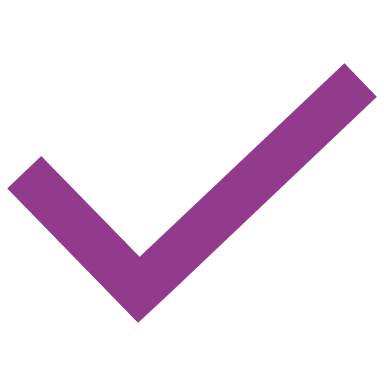 du har adgang til guider, som forklarer regler og praksis, hvis din arbejdsplads har abonnement på Schultz Kommunekoncept

du kan tilmelde dig Teknik & miljømailen og få de vigtigste nyheder om lovændringer og deres betydning for din praksis på teknik- og miljøområdet
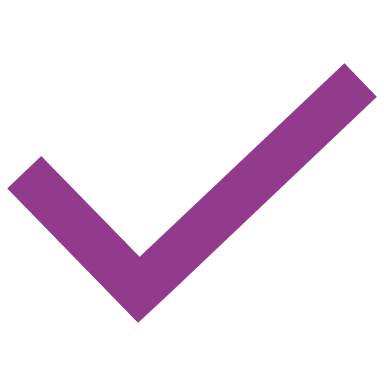